Буквы О-Е после шипящих и Ц в суффиксах прилагательныхАвтор: Гайдук Татьяна Павловна, учитель русского языка и литературыМКОУ  «СОШ № 4 р.п. Линёво»,Искитимский район,Новосибирская область
1                           
Вежливый, старательный,Скромный и внимательный,Добрый, умный, справедливый,И веселый, и счастливый.
Про кого так можно сказать?
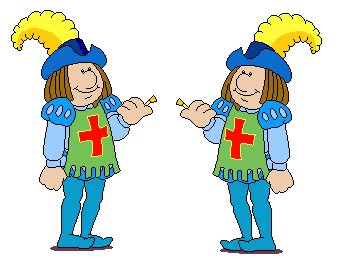 Какой частью речи являются эти слова?
Вежливый, старательный, умелый, опытный, красивый, певучий, гибкий, ловкий?
Что называется …?
 Какую роль они выполняют в речи?
Назовите орфограммы, которые вы узнали в теме «Прилагательное?
Мы видели огромное дупло и дли…ую щ…лку на (не)большой осине.
1.Найдите прилагательные, объясните правописание.
Чуж…й город, больш…й слон,  ч..рный хлеб, ш…лковые 
локоны, в дремуч…м лесу, 
плюш…вый мишка, хорош..го друга, ж..лтый лист, отц…вский рюкзак
Как вы понимаете выражения? 
Есть ли в данных прилагательных суффиксы? Назовём их.
Почему, как вы думаете, в них пишутся разные гласные после шипящих и Ц?
Отчего зависит написание гласной в суффиксе прилагательного?
Сформулируйте тему урока
Буквы О-Е после шипящих и Ц в суффиксах прилагательных
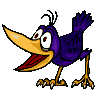 Цель: научиться  правильно употреблять о-е после шипящих и ц в суффиксах прилагательных
Какие задачи мы будем решать для достижения этой цели?
Познакомимся с орфограммой №37
Научимся находить суффикс в слове
Научимся  обозначать орфограмму
Научимся применять правило написания
Работа с учебником
Прочитать материал на стр. 28.
Проговорить по вариантам
Упр.362- письменно (обозначить условия выбора изучаемой орфограммы)
Вывод
Работа в парах:

ЛИЦ…ВОЙ СЧЁТ
КОЛЬЦ…ВАЯ ДОРОГА
БОЙЦ..ВАЯ ПОРОДА
ТАНЦ..ВАЛЬНЫЙ ЗАЛ  1в
ЛУЧ…ВАЯ КОСТЬ
ТОРЦ…ВАЯ ПОВЕРХНОСТЬ
ПЕРЦ…ВЫЙ ПЛАСТЫРЬ
ЕЖ…ВЫЕ РУКАВИЦЫ   2в
Проверь себя!

ЛИЦевОЙ СЧЁТ
КОЛЬЦевАЯ ДОРОГА
БОЙЦовАЯ ПОРОДА
ТАНЦевАЛЬНЫЙ ЗАЛ
ЛУЧевАЯ КОСТЬ
ТОРЦовАЯ ПОВЕРХНОСТЬ
ПЕРЦовЫЙ ПЛАСТЫРЬ
ЕЖовЫЕ РУКАВИЦЫ
Отчего зависит правописание О-Е в суффиксах прилагательных?
Работа с сигнальными карточками
Со свеч..й, ч..рный, ч..рт, кирпич..м;
   ж..лтый, жж..т, овраж..к,  ш..рох;
 ш..пот, ж..лудь, горшоч..к, ш..л, ж..рдочка.
 ш..колад, ш..фёр, ч..лка, кружоч..к
  шприц..м, ш..в; галч..нок, дружоч..к, 
 капюш..н, ш..рох,  мыш..нок,  мешоч..к,
Работа  в группах
Взаимопроверка
1гр.   Гайдук Т.П.
2гр. Посаженников А
3гр. Тамбовцев А.
4гр. Радченко Д.
«Найди ошибку»

Плюшевый мишка
песцовый воротник
кумачевая рубаха
ситцевая занавеска
свинцовая пуля
моржовый клык
ландышовый запах
камышовые заросли
глянцовая бумага
Ч..рт в ч..рной ш..лковой одеж..нке сидел на ж..стком диване и пил деш..вый кофе, изредка ч..каясь со своим отражением в тяж..лом ж..лтом самоваре, стоящем на парч..вой скатерти. Ч..рт был больш..й обж..ра  Поев, пустился танц..вать чеч..тку  Однако ч..рт не был искусным танц..ром и, совершив неудачный скач..к, он врезался в самовар и обж..г свой пятач..к, покрытый ж..сткой ш..рсткой. Ож..г был  тяж..лым.
Взаимопроверка
Ё, Ё, Ё, О, Ё, Ё, О, Ё, Ё, О ,Ё ,О

О, Е, Ё, Ё, О, О, Ё ,О, Ё, Ё, О ,Ё
«5»  - 20-24
«4»  - 16-20  
«3»  -10-16
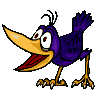 Синтаксический разбор – 1в.Орфографический разбор  2 в
Жёлудь в лужице лежит, жёлтый лист над ним кружит.
Шёпоты и шорохи неслись из лесной чащобы.
Живое предложение
Чёрт в чёрной шёлковой одежонке сидел на жёстком диване и пил   кофе
ВЫВОД
1.Что открыли для себя?
2.Чему научились?
3.Какую оценку поставишь себе за работу на уроке?
«5» -
«4»-
«3»-
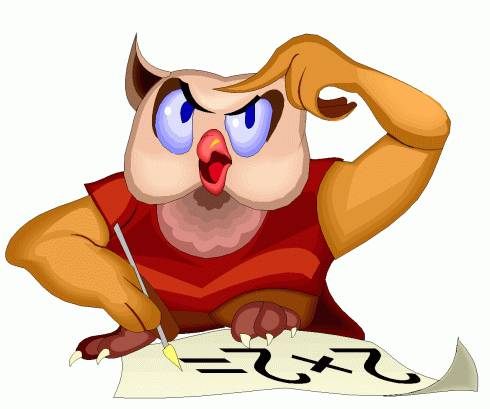 “Русский язык в умелых руках и опытных устах красив, певуч, выразителен, гибок, послушен, ловок и вместителен”.
А.И.Куприн
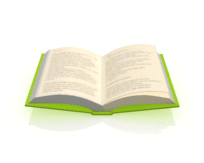 Найдите прилагательные . Сколько их? Вот что делает нашу речь образной,   красивой  и выразительной!!!
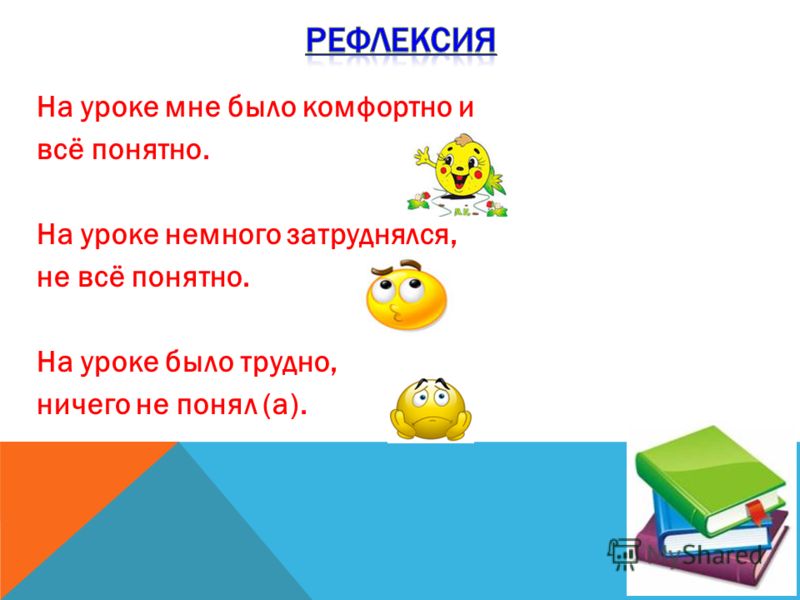 Рефлексия
1) На уроке я работал … активно/пассивно 
2) Своей работой на уроке я … доволен/недоволен 
3) Урок для меня показался … коротким/длинным 
4) За урок я … устал/не устал 
5) Домашнее задание мне кажется … лёгким/трудным
Д/З: п63, упр36или составить грамматическую сказку «Разговор суффиксов –ов-, -ев-»
Интернет-ресурсы:
Колокольчик http://img-fotki.yandex.ru/get/9265/134091466.97/0_bfe0c_e48f0e9d_S 
Книга с пером http://img-fotki.yandex.ru/get/6423/108950446.114/0_cd21d_6e954672_S 
Глобус http://img-fotki.yandex.ru/get/6422/108950446.114/0_cd22d_220e3889_S 
Школьный набор http://img-fotki.yandex.ru/get/6520/108950446.113/0_cd1fa_68667641_S 
Кубок с мячом http://img-fotki.yandex.ru/get/6522/108950446.113/0_cd204_e4176d55_S 
Книги со свитком http://img-fotki.yandex.ru/get/6422/108950446.113/0_cd203_9aab45c1_S 
Портфель http://img-fotki.yandex.ru/get/6522/108950446.113/0_cd1e2_62c3e99a_S 
Циркуль http://img-fotki.yandex.ru/get/6521/108950446.113/0_cd1e6_7c1b8dea_S